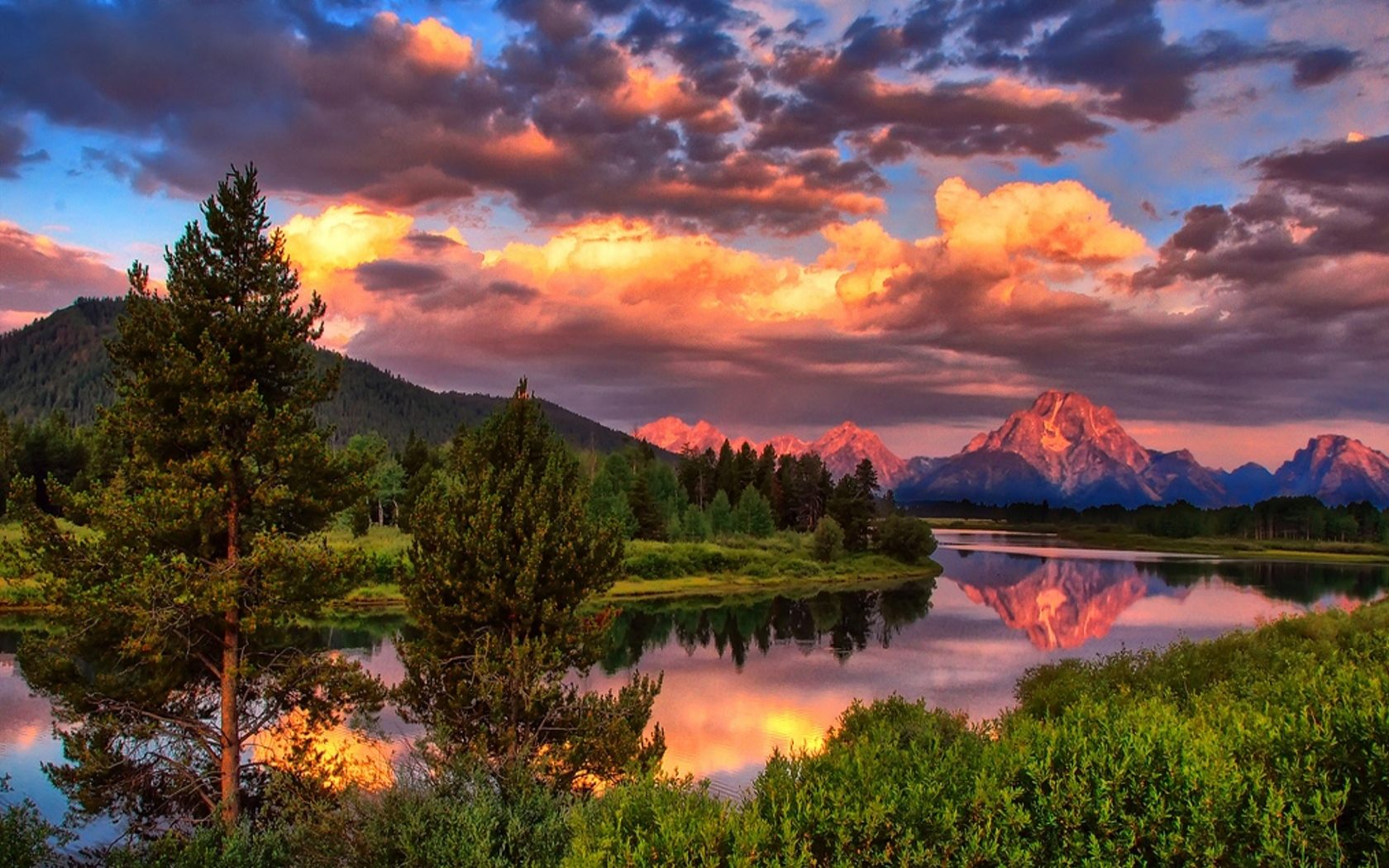 Игровая программа«Экология. Охрана природы»
«
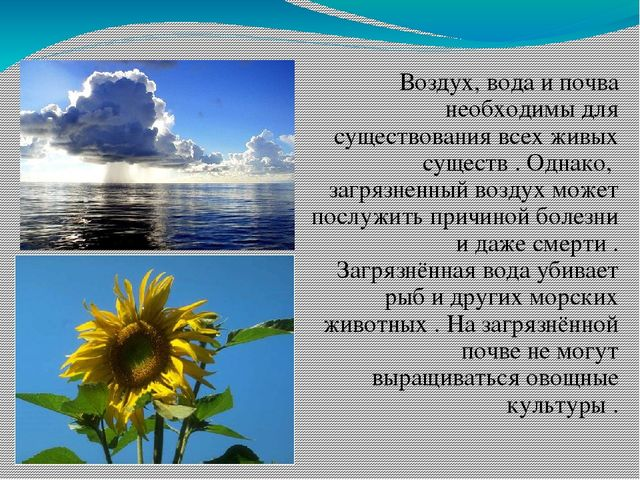 Экологический кризис — особый тип экологической ситуации, когда среда обитания одного из видов или популяции изменяется так, что ставит под сомнение его дальнейшее существование.
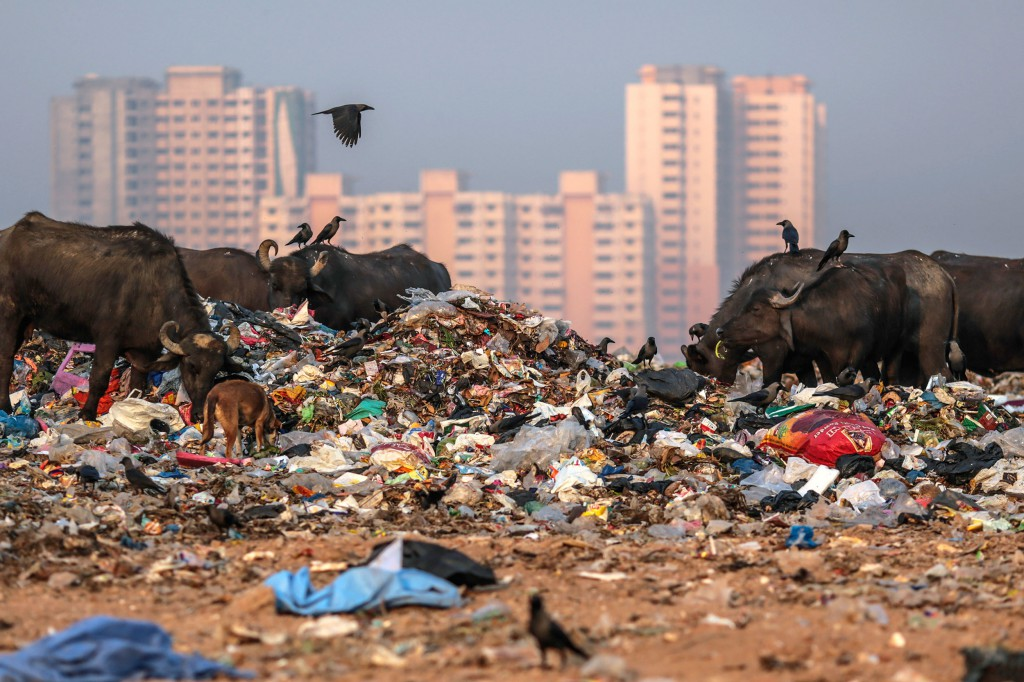 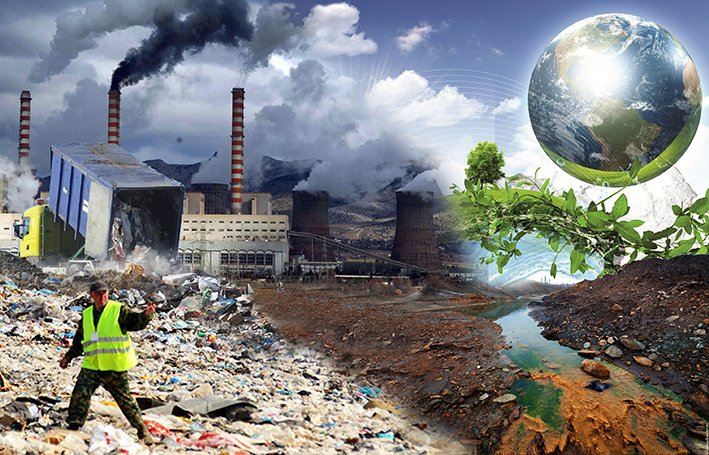 Морская корова
Странствующий голубь
Бескрылая  гагарка
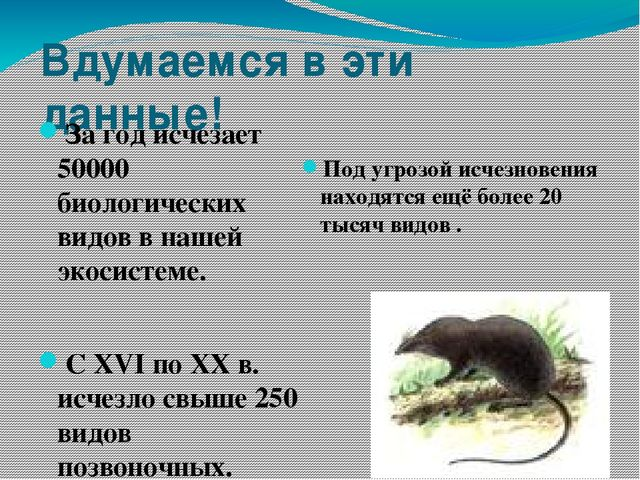 1 конкурс «Представление команд и капитанов»
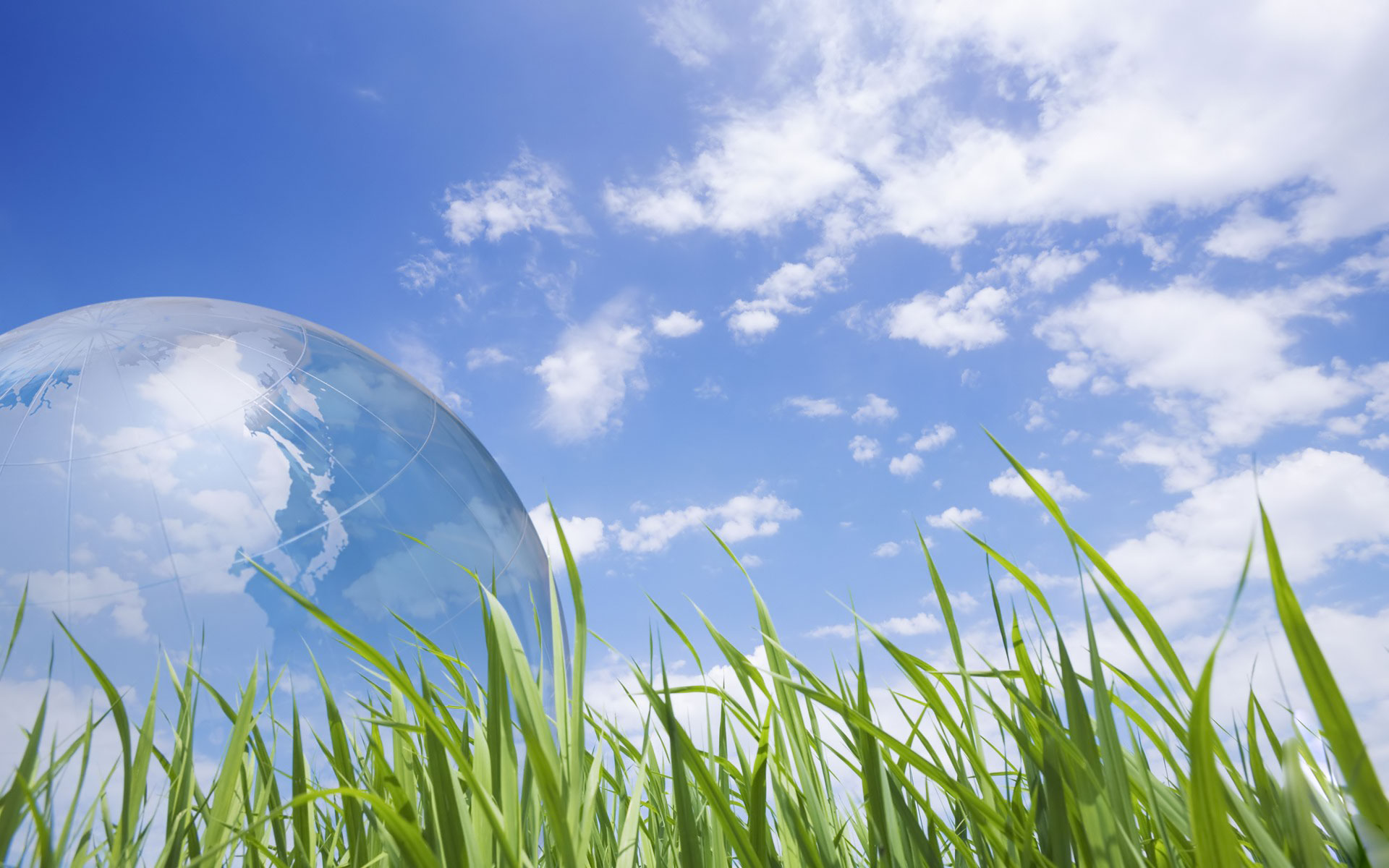 2 конкурс «Экологическая зарядка »
Вопросы для первой команды:
Дерево – символ России
Листья сосны. 
Самое высокое дерево мира. 
Искусственное насаждение вдоль дорог. 
Сосновый лес.
Плод дуба. 
Самое быстрое животное суши.
«Плач» березы весной. 
Защитный экран Земли.
Токсичный туман. 
Экологически чистое топливо. 
Самое распространенное вещество на Земле.
Вопросы для второй команды:
Оболочка Земли, заселенная живыми организмами. 
Совокупность условий, в которых живет организм. 
Самое толстое дерево в мире.
Симбиотические организмы – индикаторы качества окружающей среды.  
Гриб, разлагающий старую древесину. 
Ядовитый металл, содержащийся в выхлопных газах автомобильного транспорта. 
Что ест жаба зимой?
 Лежбище медведя. 
Разрушение почв, ведущий к разрушению и снижения их плодородия и нарушению их роли в круговороте веществ в биосфере. 
Виды растений и животных, встречающиеся только на  данной местности. 
Причина потепления климата Земли.
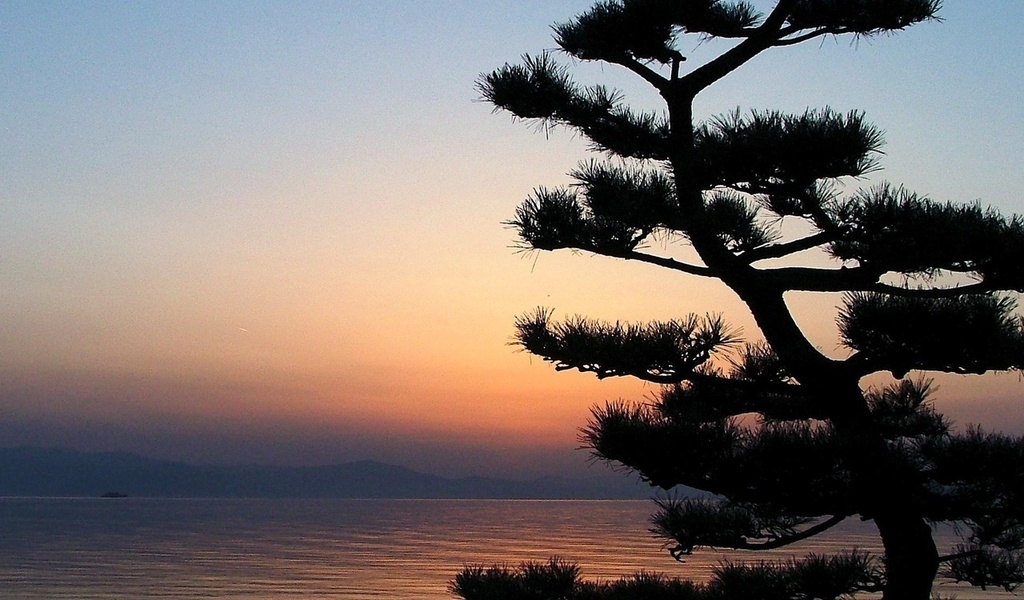 Конкурс 3.  «Биологическое сложение»
Отгадайте слова-слагаемые и получите сумму. Мгновение + переносная рация = путешествия животных.
(Миг + рация = миграция)
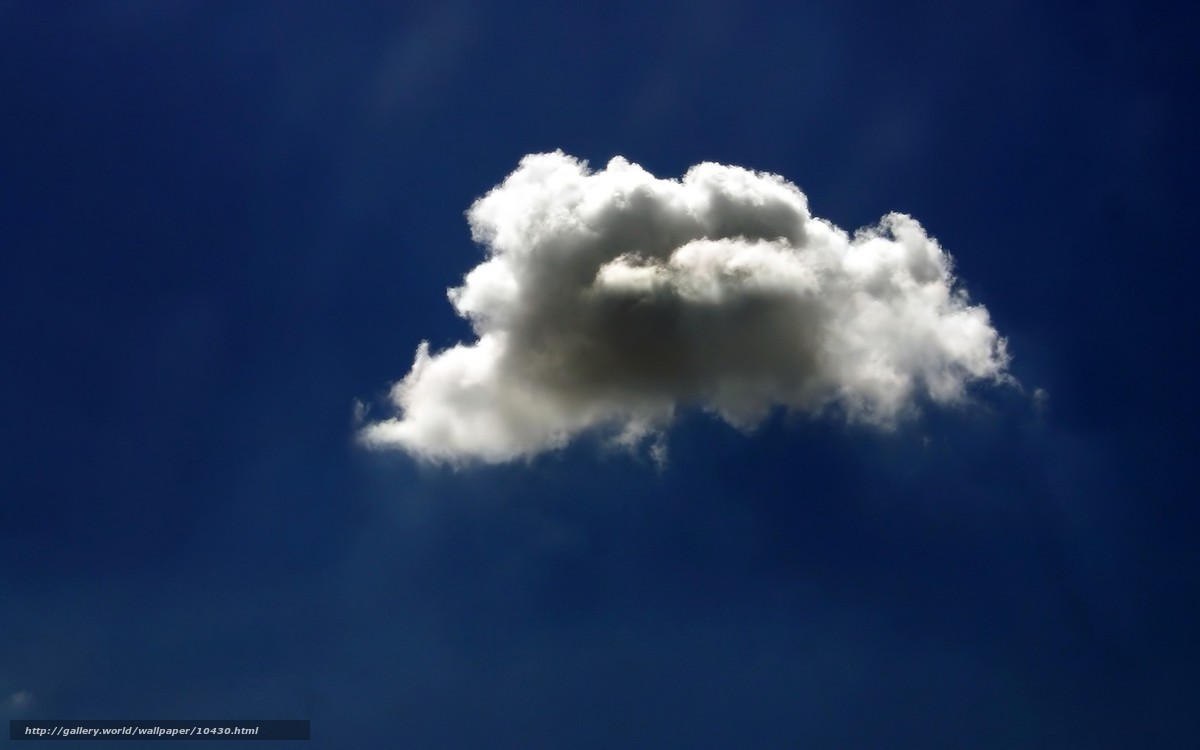 1. Плакучее дерево + язык программирования = рыба семейства сельдевых. 
2.  Блюдо из крупы + прибор для измерения глубины воды с судна =    зубатый кит
3. Крупный приток Волги + 3,14 = родственник жирафа. 
4.Прибор для сушки волос + неизвестное в уравнении = мифологическая птица.
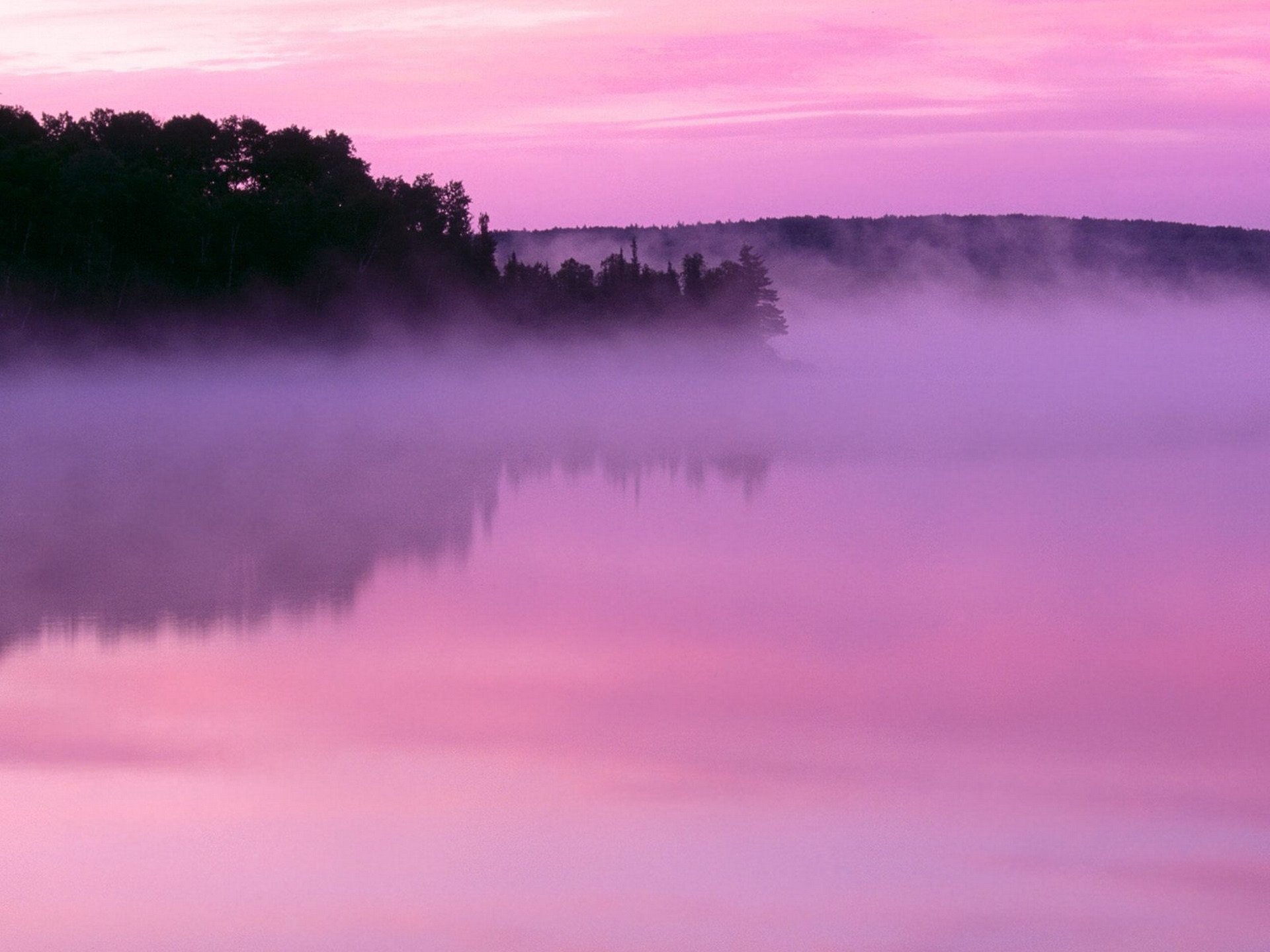 4 конкурс «Следопыт»
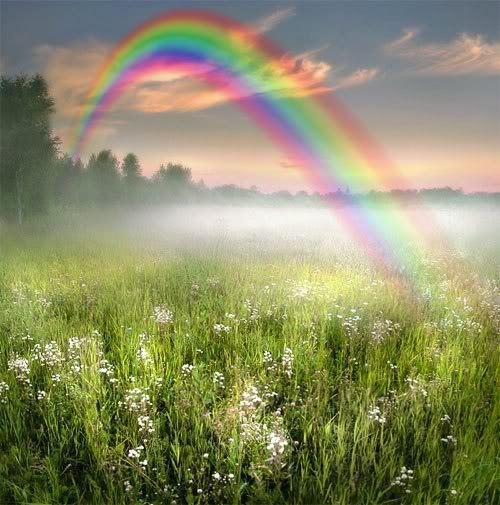 алфавит Конкурс 6 «ЭкологическаяАБВГДейка»
За одну  минуту 1 команда должна  вспомнить представителей  флоры, а 2 команда – представителей фауны.
ФЛОРА                                                              ФАУНА
7 конкурс «Пойми и  отгадай.»
Задание 1.
1. Это бывает разноцветным, это очень трудно сломать.
2. Если ее поджечь, то появится черный едкий дым.
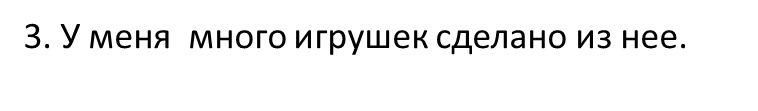 4. Предметы, сделанные из нее, весят мало.
5. Ее нельзя выбрасывать, так как в природе она не разлагается.
Задание второе:
 1. Его делают из песка.
2. Если его нагреть, оно становится тягучим, как тесто.
3. Чаще всего оно прозрачное.
4. Брошенное в лесу, оно может стать причиной пожара.
5. Когда падает, оно разбивается
8 конкурс «РЕБУСЫ»
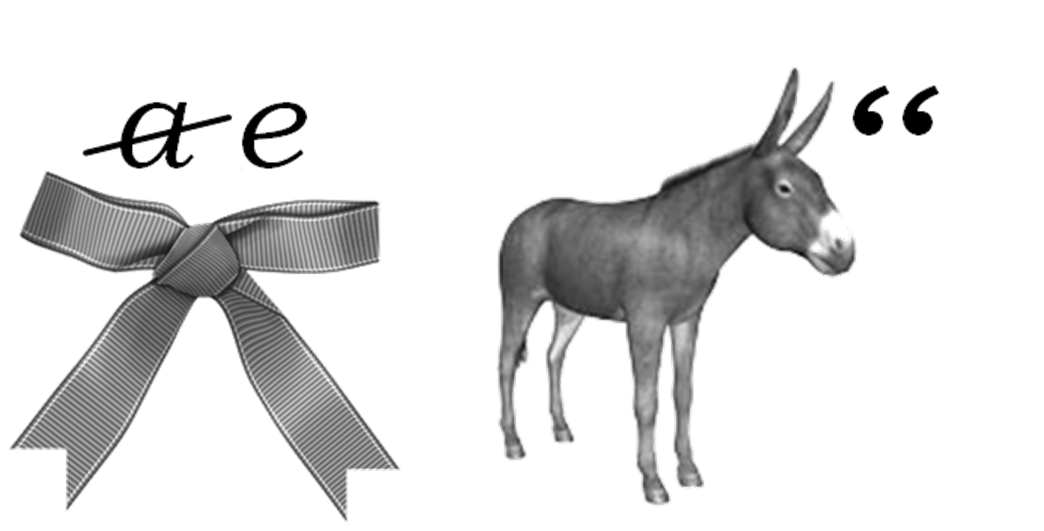 9 конкурс «Собери пословицу»
БЕЗ ХОЗЯИНА ЗЕМЛЯ

ЗЕМЛЯ

МНОГО СНЕГА

БОЛЬШЕ ПТИЦ
ЗАБОТУ ЛЮБИТ

МНОГО ХЛЕБА

ВЫШЕ УРОЖАЙ

КРУГЛАЯ СИРОТА
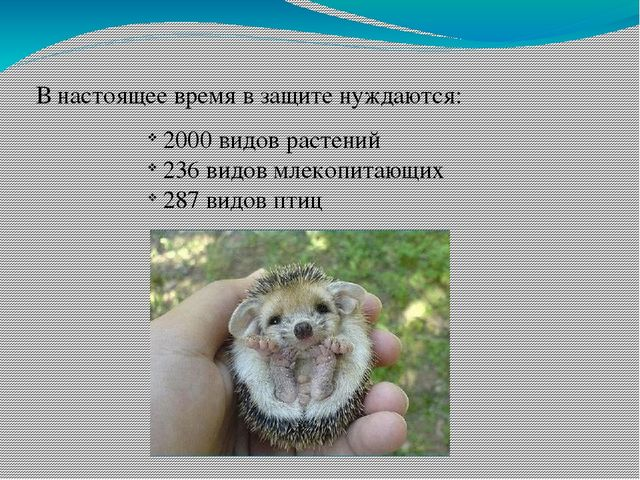 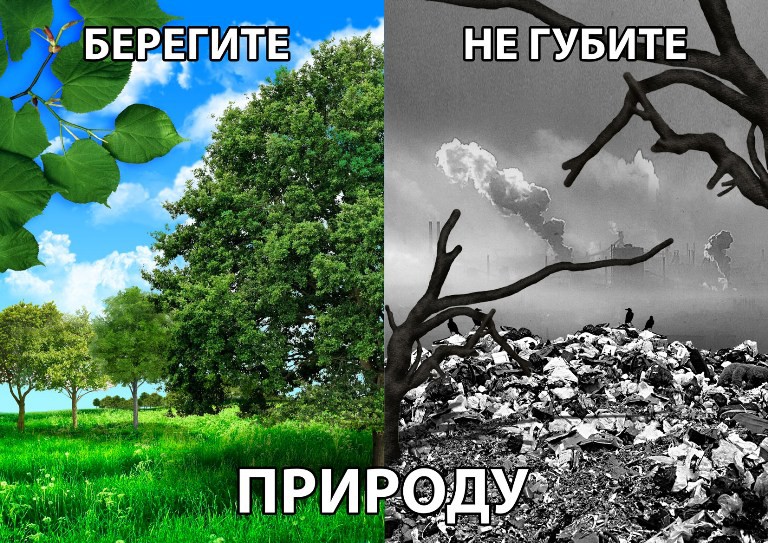 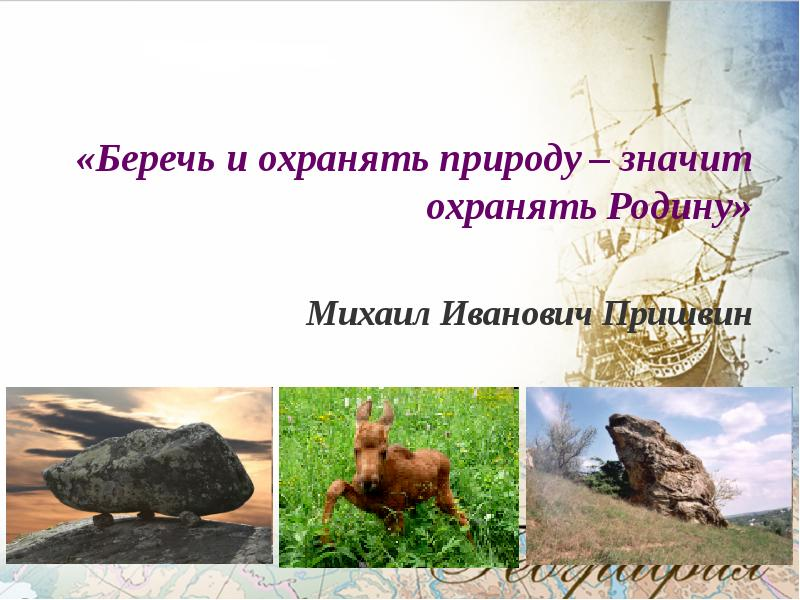 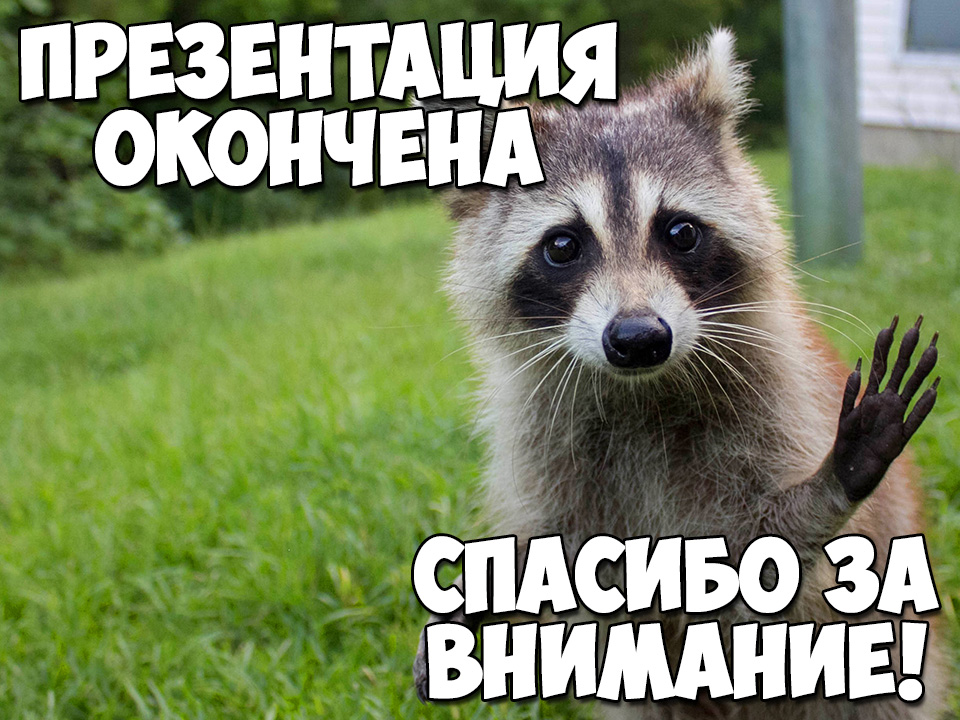